Data Structures
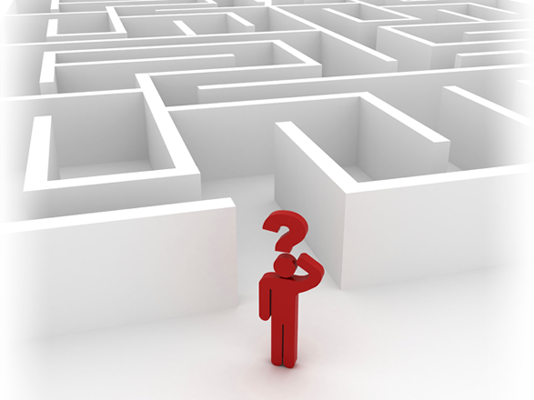 Bloom Filters
Design and Analysis of Algorithms I
Bloom Filters: Supported Operations
Bloom Filters: Applications
Bloom Filter: Under the Hood
Heuristic Analysis
Under the heuristic assumption, what is the probability that a given bit of the bloom filter (the first bit, say) has been set to 1 after the data set S has been inserted?
Heuristic Analysis
Heuristic Analysis (con’d)